Daily Routine
Sit in your appropriate seat quietly
All back packs on the floor
All cell phones away
ID’s on or out on the desk
All IPods off and headphones out of your ears
Have all necessary materials out
Hats off
No food or drink except for water
Announcements
Quiz on Friday about the material we cover this week
Bring in empty 2L bottles for extra credit by Friday
Can we predict the weather
Pre-Assessment and Temperature
Today we will
Assess our knowledge about the temperature, air pressure, and humidity
Pre-Assessment
Answer the questions on the answer document
Do not write on the question sheet
Make sure to mark off whether you knew the answer or guessed on it
What is temperature?
The speed of movement between particles
Cold temperatures = slow movement
Hot temperatures = chaotic (fast) movement
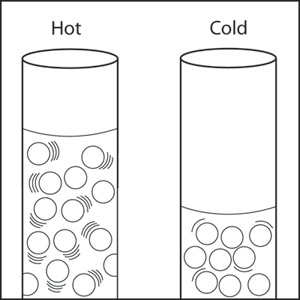 The three temperature scales
Fahrenheit – based on math calculations for body temperature and solution stability
Water freezes at 320 and boils at 2120
Celsius – based on water properties
Water freezes at 00 and boils at 1000
Kelvin – based on atomic particle movement
Water freezes at 273 K
Absolute zero – 0K – all particle motion stops
Weather Record Keeping Project
In class, we will be recording different atmospheric and weather conditions
Recording: time of recording, temperature, humidity, wind speed, cloud cover, weather type, etc.
Information will be useful when we discuss climate
Daily Routine
Sit in your appropriate seat quietly
All back packs on the floor
All cell phones away
ID’s on or out on the desk
All IPods off and headphones out of your ears
Have all necessary materials out
Hats off
No food or drink except for water
Bell Work
Explain how the three terms of heat transfers operate in our atmosphere to transfer heat from one location to another.

What is temperature?
Announcements
Quiz on Friday about the material we cover this week
Bring in empty 2L bottles for extra credit by Friday
Can we predict the weather
Pre-Assessment and Temperature
Today we will
Watch demonstrations on Youtube.com about how air has pressure
Explain how air exerts a pressure on everything and how it changes due to density and temperature
What is Air Pressure?
is the pressure of the atmospheric weight exerted on a surface
Use a barometer to measure air pressure
Barometer shows how the air pressure pushes down on us
Does air pressure change? How?
Yes air pressure changes!
One way is through increasing altitude in the atmosphere
Troposphere has highest air pressure 
Decreases dramatically with increasing altitude
Air pressure decreases the higher up in the troposphere!
Does temperature have an affect on air pressure?
YES!!!!
Temperatures affect on air pressure
http://www.youtube.com/watch?v=JsoE4F2Pb20
How does temperature affect air pressure?
Constant Contolled Volume
In the Atmosphere
Temperature affects the particle movement
Volume is huge which affects air pressure
Higher Temp = lower pressure
Lower temp = higher pressure
Temperature affects the particles movement
Higher temperature yield higher pressure
Colder temperatures yield lower pressure
Atmospheric Temperature and Air pressure
Another temperature and air pressure demonstration
http://www.youtube.com/watch?v=ctJyu5ete6Y
How does density affect air pressure?
At a fixated temperature and volume
More air molecules in a volume = higher density
Less air molecules in a volume = lower density
With more gas matter in a volume it applies more pressure
Daily Routine
Sit in your appropriate seat quietly
All back packs on the floor
All cell phones away
ID’s on or out on the desk
All IPods off and headphones out of your ears
Have all necessary materials out
Hats off
No food or drink except for water
Bell Work
Diagram and label how heat is transferred in the atmosphere?

How does altitude affect air pressure?

How does temperature affect air pressure?

Explain how one the activities in the YouTube clips worked in accordance to air pressure.
Announcements
Quiz on Friday about the material we cover this week
Bring in empty 2L bottles for extra credit by Friday
Can we predict the weather
Air Pressure
Today we will
Watch demonstrations on Youtube.com about how air has pressure
Explain how air exerts a pressure on everything and how it changes due to density and temperature
Recording today’s weather!
Temperature and Density Affecting Air Pressure
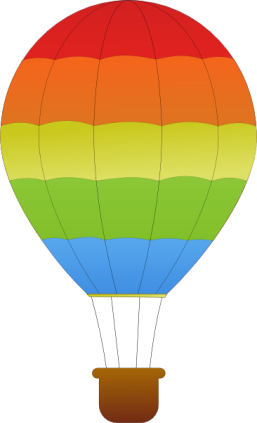 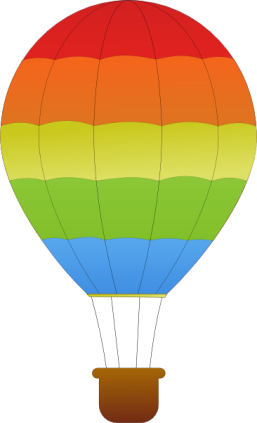 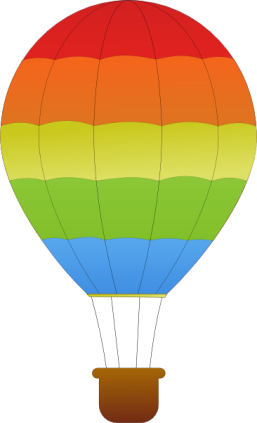 Air Pressure in a Nut Shell
http://www.youtube.com/watch?v=jmQ8FWnM0fA
Exit Slip
Explain how temperature and density affect air pressure.